חוברת מקורות – השומר החדש
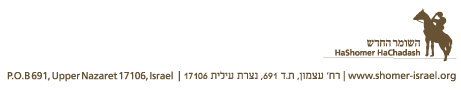 קשר משפחתי
במאמר ׳לבירור רעיוננו מיסודו׳, הקצה גורדון מקום לשאלת ערכה של המשפחתיות וקבע: ׳ביסוד החיים הקיבוציים של האדם - כמו של יתר החי – הונחה על פי עצם הטבע המשפחה, ומשם מהמשפחה המצומצמת, התפתחה המשפחה הגדולה - האומה, העם. האדם מתייחד מכל שאר בעלי חיים ביציבות חייו המשפחתיים, שהם לא רק מסגרת לגידול פיזיולוגי אלא גם מערכת של שותפות נפשית ־ רגשית ומסגרת חינוכית ־ לימודית, שבתוכה נוצרת ומונחלת תרבות. המשפחה היא חוליית מעבר הכרחית מהיחיד, שהוא התא הראשוני של כל חברה אנושית, אל המעגלים המתרחבים והולכים: האומה וכלל האנושות. יתר־על־כן, המשפחה היא התשתית ליצירת תרבות אנושית. בתוכה נרקמים הכישורים החיוניים לבניין קשרים בין־אישיים. אין היא י ח י ד שחייו תחומים בין לידה למוות, אלא היא שלשלת רצופה של דורות המעבירים לבאים אחריהם מסורת של זכרון עבר, שהוא תשתית לכל תרבות אנושית.
החיים הקיבוציים הטבעיים מתחילים מהמשפחה.  פה ישנם בעין כל הקשרים הטבעיים, הגופניים והנפשיים, החומריים והרוחניים, הנחוצים לחיים קיבוציים שלמים.  פה ישנם קשרים חיים לא רק בין פרטים בני דור אחד, בני הדור החי, כי אם גם בין הדור החי ובין דורות העבר, מצד אחד, ובין דורות העתיד, מצד שני.  מכאן צריכה בעצם להתחיל ההתחדשות האנושית... חינוך הדור החדש, כלומר קודם כל הבראת הדור החדש, צריך להתחיל מחינוכם העצמי של ההורים, וקודם כל מצד חייהם המשפחתיים.  היה זמן, ולא רחוק הוא, שהיו מדברים הרבה ומצלצלים הרבה ברעיון האדם העליון.  אולם אם כל הרעיון אינו פרזה ריקה, ואם האדם העליון, שרוצים בו, הוא באמת עליון, לא עליון על אחרים, על קטנים, שליט, כי אם עליון מצד עצמו, מצד הגיעו למדרגה העליונה של התפתחות הטבע האנושי, או פשוט, אם רוצים אנו, כי כל בני הציבור ידעו להעלות את עצמותם למעלתה העליונה, הרי צריך להתחיל מהנהגה עליונה של ההורים בכיוון זה... יחסים רצויים בין הגבר והאשה וגם בין כל אחד מהם לבין עצמו מצד זה, יחסים מתאימים לתעודתם האנושית-הקוסמית העליונה יכולים להיות מושגים רק כשגם הגבר גם האשה ידעו לחיות את כל עצמם, כשכל אחד מהם ידע לראות חיים בעולמו העצמי המיוחד.  ומכאן יֵדע להעמיק ולהעשיר את עצמותו על ידי עצמות שותפו בחיים המשפחתיים.  הן זה בעצם סוד האהבה העליונה בין גבר לאשה, סוד המשיכה ההדדית בין שני עולמות כל כך שונים זה מזה וכל כך משלימים ומחדשים זה את זה.... 
(א.ד גורדון, מתוך המאמר: "לבירור רעיוננו מיסודו")
שאלות למחשבה:
מה מקום המשפחה בחיים לפי גורדון? האם אתם מסכימים איתו? 
איך מתאר גורדון התפתחות תקינה של הבראת האומה?
מה נדרש מהאדם לשאוף בחייו הזוגיים - המשפחתיים?